Academy of Computer Science + Engineering
Welcome Back!
Syllabus
Course Description:  Forensic Science is a full-credit, year-long interdisciplinary science course focusing on the application of scientific knowledge to matters of the law.  
We will utilize modern forensic methods and scientific practices to investigate legal problems.  This course will focus on the collection and analysis of crime scene evidence and exploration of laboratory techniques.  
Forensic scientists are required to testify in court about their methods and analysis of evidence.  You will be expected to clearly and concisely explain the results and methods used as well as the significance of lab results. Additionally, we will investigate mock crime scenarios and true crime case studies. 


https://tinyurl.com/SheaForensicsSyllabus
Class Schedule
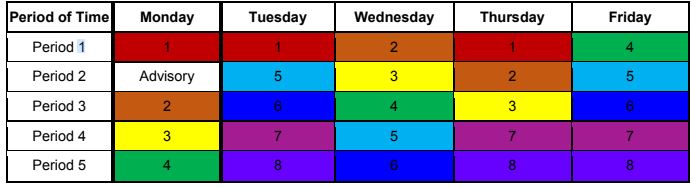 Grading
Your course grade will be based on the total number of points accumulated over the course of the quarter.  Typically, you will have the opportunity to earn ~10 points each day through the work done in class.  
Your quarter grades will comprise 80% (20% per quarter) of your final year average.  There will be a midterm and final exam each worth 10% of your final year average.
Seniors may be exempt from the final exam pending administrative approval.
Major Projects & Activities
What your student will learn
How to use logic and deductive reasoning to solve criminal investigations. 
Proper methods of evidence collection and other crime scene procedures. 
How to identify and compare types of physical evidence.
Contact information
Matt Shea
mshea@crec.org
About me
I was born and raised in Newington, CT.  I graduated with a B.S. Biology and a M.A.T. both from CCSU in New Britain, CT.
This is my 10th year teaching Forensic Science at CREC.  In these years I have also taught Biology, Integrated Science, Anatomy & Physiology, Environmental Justice, Fire Science, and Introduction to Python Programming.